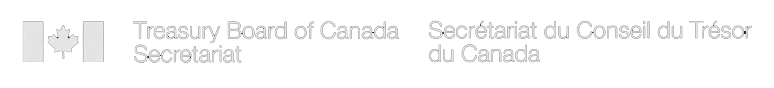 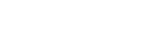 Task Success Survey
Questionnaire results and next steps
For discussion
Digital Transformation Office • #CanadaDotCa • August, 2022
Outline
Background
Key findings
Next steps
Annexes
TSS questionnaire raw data
Background
Background
Questionnaire developed to solicit input into the usage, guidance, and organization of materials for the GC Task Success Survey

Organization - GCpedia is being retired and we need to consolidate internal guidance elsewhere. Use research findings to prototype options to better organize internal and external facing content.
Guidance usefulness - Improve guidance resources for these tools
Usage - Understand barriers to implementation, analysis, and taking action
Summary of responses - Task Success Survey
50 participants: 27 complete and 23 partial responses in June and July
Roles represented: 12 unique roles identified, most traditional web teams





Do you use a custom task list on your site?
Key findings
GC TSS findability of resources
Most (75%) of the respondents know where to find current guidance
GC Web Priorities and working group meetings were important especially for product updates.
While many respondents said start from an internal-only page to learn about the TSS, combined more people selected starting from a public-facing page. 





Takeaway: The TSS needs a stronger presence from the public website.
GC TSS support
Nearly half of respondents hadn’t sought out TSS support, For those who did seek support: 28% emailed PP, 22% emailed DTO
The majority of respondents rated their direct support from the DTO and PP highly, but some respondents were dissatisfied. Sometimes the DTO generic inbox wasn’t monitored closely.
“Excellent support when implementing new surveys.”
People weren’t sure who to contact for support
“Would appreciate a more one point of contact and summary of which services each provide in this space (to know when to access them).”
Takeaways: Continue to promote office hours for non-urgent support with the TSS.
Clarify content for who to contact with different issues.
Usefulness of GC TSS resources
Guidance documents
No one rated any materials as low or no usefulness
Writing tasks, extracting feedback data, and requesting edits to task lists were rated the highest.  The task cleanup activity was rated lowest.

Takeaways
Once people knew what to do, they didn’t refer back to these documents.  Our guidance could better support onboarding new staff to the TSS.“I am a little lost as to what I am supposed to do. New to my current department.”
Guidance about what to do with “other” responses could be improved“Quoi / comment faire avec tous les commentaires pour les "autres tâches" ca c'est une question qui me reste à trouver la meilleure façon de faire.”
We should publish the custom task lists “À ce jour, je ne sais pas si les listes des sites customs sont publiés dans gcpedia.”
Usefulness of GC TSS resources
Data documents
5/6 data files received votes as having low or no usefulness.  The centralized report did not receive any low ratings. The feedback downloader was seen as the most useful.  
For data reporting, the cleaned data Excel file and past versions of survey tasks rated as most useful.
Takeaways
It’s difficult to know which data report to use.  More guidance is needed on how to use the reports.“I just feel overwhelmed with the amount of data and reports on the GCpedia page…”“We need a primer on all aspects of this.”
Improve guidance for analyzing data using Adobe Analytics“Perso, c'est plus rapide de faire des rapports dans Adobe Analytics pour des groupes de tâches de mon choix”
Some departments aren’t interested in comparing their results against other departments
It’s difficult to track trends over time when task labels change
Future organization of GC TSS resources
Where should TSS resources be moved to?
An internal site will continue to be necessary for data files, feedback storage,  and reports.  
Three respondents identified GC Exchange as the preferred tool.  
Public facing TSS pages should indicate where internal information can be found.
“For raw data, Internal only (at least for open answers). Some answers contained very personal information including date of births and issues at border or immigration. Would highly not recommend.”
“If it's synthesized findings, presentation and general feedback, open would be great”
Takeaway: The TSS needs a stronger presence from the public website and internal-only content should be easy to access from these pages.
Skills
Do we have the right skills and people?

60% of respondents (15/25) thought they had the right skills to analyze quantitative data
44% (11/25) thought they had the right skills to analyze qualitative data
60% (15/25) indicated they didn’t have enough time to analyze qualitative data regularly
38% (9/24) respondents indicated that they only had time to manage day-to-day publishing

Takeaway: Time and skills to analyze qualitative data are the biggest challenges.
Acting on data
The GC TSS helps teams prioritize their work
Teams are reviewing their results and looking at feedback in order to:
52% Brief senior management
26% Share insights with program areas
22% Take action using the results
Two people indicated that they used the data to:“update Most Requested options on our site and Canada.ca”“Understood the user experience and prioritized better across the system.”
Acting on data
Some teams are actively using the TSS to help improve their content strategy and information architecture and some are still trying to understand how to integrate it into their workflows. 
More examples of how the community has used the results and feedback to make changes to their sites would be useful to those still wrapping their minds around what’s possible with the survey.
Takeaways: 
Prioritizing and briefing senior management were key actions 
Include examples for how small, medium, and large sized teams can integrate TSS analysis into their workflows
We should provide more examples of how to take practical action
Acting on data
Volume of data 
Some tasks don’t have enough responses to have valid data or enough open text feedback to act on
Teams that receive a lot of open feedback find it difficult to manage the analysis - especially to a degree where they can pinpoint specific improvements

Takeaways: 
More research is needed to better understand how many tasks and departments have low volumes of responses
High volume task owners need clear strategies and tools to reduce the burden of analysis
Recommendations and next steps
Recommendations and next steps
Goal: Make it easier to get started with the TSS
Prototype a product topic page for public-facing content to improve onboarding experience (features, benefits)
Consolidate existing public-facing content in one location
Make content discoverable from common entrance points: design system, analytics topic page, continuous improvement guide

Run moderated usability testing on the prototyped improvements
[Speaker Notes: Meet with the Touchpoints team (US gov team that manages feedback as a service) to better understand how they present survey and feedback data to their internal users.  (Done!)
Conduct interviews with users to identify gaps in onboarding materials]
Recommendations and next steps
Prototype a public product topic page for the TSS
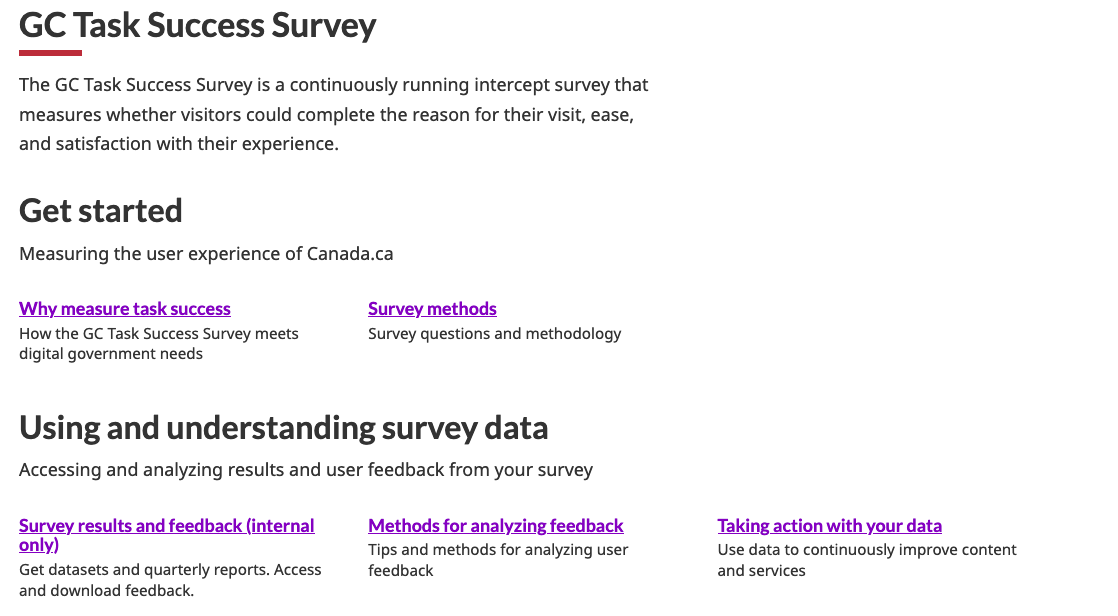 https://test.canada.ca/experimental/design-system/performance/survey.html
Recommendations and next steps
Goal: Improve the experience for internal facing content
Make it easier to find and understand datasets and reports
Clarify which data documents to use and improve guidance on how to use them
Post links to custom task lists
Improving web view of results and feedback
Consider how the existing feedback viewer could integrate with a web interface for results

Run moderated usability testing on the prototyped improvements
Recommendations and next steps
Goal: Make it easier to find the right support channel and grow the community on Slack
Better highlight office hours and the GC Comms Slack channel
Include guidance on who to contact for what questions from internal and public TSS content
Recommendations and next steps
Goal: Socialize and share TSS success stories
Share more examples of how teams have been using survey data at working and executive levels (prioritization, most requested, information architecture, content design) through GCWP and Web Executive Board presentations
Share results of machine learning experiments analyzing tasks and ‘other’ feedback at GCWP.
Highlight TSS work with CSPS and the measurement community of practice (when sharing results is less contentious)
Recommendations and next steps
Goal: Socialize and share TSS success stories
Share more examples of how teams have been using survey data at working and executive levels (prioritization, most requested, information architecture, content design) through GCWP and Web Executive Board presentations
Share results of machine learning experiments analyzing tasks and ‘other’ feedback at GCWP.
Highlight TSS work with CSPS and the measurement community of practice (when sharing results is less contentious)
Recommendations and next steps
Goal: Improve practical ‘how to’ guidance
Publish and create guidance for feedback analysis
Publish guidance for feedback analysis (some already documented in the page feedback tool)
Address content gap related to the machine learning analysis pilot
Create guidance for setting up Adobe Analytics workspaces and which metrics and dimensions to use.
Recommendations and next steps
Goal: Improve the TSS experience for small departments
Gather information on how many departments are not receiving enough data to be reliable
Identify departments with the most low response tasks and feedback. 

Improve guidance related to low response tasks and surveys  including other methods to measure success (ie: benchmarking task success through usability testing)
Questions?
TSS Questionnaire results and findings
How was the data tabulated
Data by question

As some participants didn’t answer all topics, each question has its own totals
Majority of respondents are aware of GCPedia resources, but community meetings are important
Findability
Where do you go now to find GC Task Success Survey guidance and documents?
Other responses:
1 - they never know where to go
1 - prior documentation that has a deep link to the GCpedia content
1 - someone mentions them or email FROM DTO
28
Most respondents haven’t needed support but for those who do, it is split between Service Desk tickets and emailing the DTO
Support
Where do you go to get direct support with the GC Task Success Survey?
Other responses:
1 - I bug Lana on Slack. ;)
1 - I open a ticket from GCpedia page
29
Majority of respondents expect updates on GCPedia resources, but community meetings are equally as important
Updates
Where do you go to find out about GC Task Success Survey product updates?
Other responses:
1 - Debrief from team who attends meetings  
1 - Email updates from Principal Publisher    
1 - there are product updates?
30
All the resources were rated as being useful.  Writing tasks, Extracting data from the feedback viewer and How to request edits to a task list were rated as the most useful.
Guidance
Usefulness of guidance documents
31
I don't use them directly - my team does and should also be filling in this survey.						
I initially felt like I have to fish around and go between presentations and wiki to find the information. It now seems better organized?						

I am a little lost as to what I am supposed to do. New to my current department. We are building an analytics team, working on a large content renewal project (that is our top task) so we are doing things, but there are a lot of layers. Having a one-on-one with Lana next week, just to get some help in understanding fully what we need to do. It will be a slow process on our end, for the reason's noted above. Perhaps a workshop or two on the above and a walkthrough. I'd love an ELI5 [explain it like I’m 5] walkthrough						

Not difficult to use but difficult to find.						
Didn't know this existed.		
				
Les documents sont important pour ceux qui ont besoin de se faire dire comment faire mais une fois on connait bien les concepts et les outils, ceux-ci deviennent très peu utiles. En général, le gros bon sens et les bonne pratiques web les rendent peu utile, j'ai eu peu ou pas à les utiliser pour prendre action sur mes propres sondages dans les sites. Quoi / comment faire avec tous les commentaires pour les "autres tâches" ca c'est une question qui me reste à trouver la meilleure façon de faire.						

Un problème qui persiste avec le nettoyage des sondages sont les tâches qui se répètent entre les sites qui doivent rester uniformes. À ce jour, je ne sais pas si les listes des sites customs sont publiés dans gcpedia.
Guidance
Usefulness of guidance documents
32
Data
Usefulness of data reports and tools
33
There is not one resource in particular that was difficult to use. I just feel overwhelmed with the amount of data and reports on the GCpedia page... The raw and cleaned data, the TBS's Feedback Viewer database, the quarterly and fiscal year centralized report, the monthly dashboard 

The centralized report of results Excel file is heavy to consume for a normal person. My director requested that we come up with a report / presentation instead, comparing the department to others, and highlighting that worked and what didn't work. The Excel file does not work too great for a department like GAC looking after many themes. Travel advice and advisory, or immigration will always show on top, yeah but then what? I heard that the Cleaned Data takes into consideration previous names for tasks that have been renamed over the reporting period which seems something that should be done and used (but I have not used it yet). Unfortunately, when using the feedback data downloader and the Adobe Analytics reports, the renamed tasks end up creating messy reports which have to be manually patched. There is no need to go back to previous surveys since the "now/recent" is more important than what happened a year ago, or even 3 months ago. But "seeing" trend overtime would be great "if the tasks stop changing every year". It is possible to follow trends in Adobe Analytics, but only when the number of tasks have a minimum responses each month, which is not the case for most of the tasks we need to track, then we're back looking at annual numbers instead. Too early to compare to previous year.

Raw data was good for digging into qualitative results and filtering out irrelevant data. Not as much interested in other departments or agency results in my scope.

Didn't realize there was a clean data file so looking forward to seeing that in future to save time.

 We need a primer on all aspects of this.

Il manque à la liste les résultats de sondages dans Adobe Analytics qui est selon moi la meilleure façon de faire sans trop s'emcombrer dans des fichiers excel volumineux. Il est impossible à ce jour pour les sites non-AEM d'associer des tâches à des sections du site ce qui rend le filtrage difficile pour des tâches qui se recoupent d'une section à l'autre. Perso, c'est plus rapide de faire des rapports dans Adobe Analytics pour des groupes de tâches de mon choix, et d'extraire les commentaires via le programme de téléchargement. La seule utilité des fichiers excels pour moi serait les données nettoyés, mais l'avantage des trends et changement de periods automatisés de Adobe Analytics gagnent à tout coup et donc je n'ai pas encore eu à utiliser d'autres moyens. Les tâches et les custom survey ont changés trop souvent pour que retouner à des anciens rapports soit utiles. Il reste à figurer la meilleure facon de filtrer/partager les commentaires pour les autres tâches.
Data
Usefulness of data reports
34
Support
Usefulness of support channels
35
Excellent support when implementing new surveys. Some of publishing delays could be shorter but still within acceptable considering the limited resources.

Eventually a DTO MS Teams sub-channel when the channel plugin/update becomes available?

Would appreciate a more one point of contact and summary of which services each provide in this space (to know when to access them).

A few emails to DTO did not get answered or needed another email to get an answer (another colleague had same experience). Hard to know who to reach out to in the team.

Excellent support de la part de tout le service de principal publisher
Support
Usefulness of support channels
36
Most respondents identified a need to use an internal space for survey work.  A reference should be found in the continuous improvement content and link from the Canada.ca analytics page.
Future
If public GC Task Success Survey resources are moved out of GCPedia, where would you expect to find them?
37
Most respondents identified a need to use an internal space for non-public elements of the survey work.
Future
Where would you expect to find GC Task Success survey resources that could not be published fully in the open?
Other responses:
1 - GC Exchange
1 - Gcpedia is my go to place
1 - If it's synthesized findings, presentation and general feedback, open would be great.
38
Most respondents identified a need to use an internal space for to download survey qualitative data.
Future
Where would you expect to find links to download your feedback data from the GC Task Success survey?
Other responses:
1 - GC Exchange
1 - Alongside the guidance and results
1 - For raw data, Internal only (at least for open answers). Some answers contained very personal information including date of births and issues at border or immigration. Would highly not recommend.
1 - If it's synthesized findings, presentation and general feedback, open would be great
39
Skills
Do we have the right skills and people?
40
Skills
Open answer to: I feel that… 

Strongly agree
Senior management does not see the value of this tool
The TSS survey results [can] be used to monitor performance before / after changing the website
This work is important even if some departments are still living day to day publishing
We need better onboarding for new web colleagues and program areas around digital data
management doen't take it as a priority
Disagree: The results for the whole of Canada.ca are valuable or will impact our site

Strongly disagree: We can use the TSS survey to identify actions to take in order to improve the website
Do we have the right skills and people?
41
Most respondents reviewed their results, analyzed comments, and briefed senior management.
Sharing results with program areas and taking action could be improved.
Acting on 
data
How have you been able to use GC Task Success Survey results?
Other responses:
1 - As far as I know, this is out of my scope of work.
1 - To update Most Requested options on our site and Canada.ca
1 - Understood the user experience and prioritized better across the system.
42
Overall
Product satisfaction
43
Overall
Additional comments
44